BETLEEM = casa del pane
GERUSALEMME
BETLEEM,
EGITTO
NAZARET

MATTEO, I, 25 e II, 1-23
LLUCA, II, 1-52
Un dipinto di Betlemme, 1882
Vista della chiesa della Natività nel 1833, dipinto da M. N. Vorobiev
Veduta di Betlemme
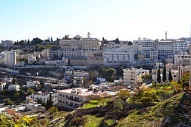 La Moschea di ʿOmar è stata costruita nel 1860 per commemorare la visita del califfo ʿOmar a Betlemme, al momento della sua conquista da parte dei musulmani. È l'unica moschea di Betlemme.
Betlemme, basilica della Natività
Betlemme, interno della basilica della natività
Betlemme, inerno della basilica della Natività
Betlemme, interno della basiica della Naività
Stella d'argento che segna il luogo dove Gesù è nato secondo la tradizione cristiana
Grotta di Betlemme
Grotta di Betlemme
Betlemme, panorama
Betlemme, veduta da ovest.
Tempio di Gerusalemme
Gerusalemme, il palazzo di Erode